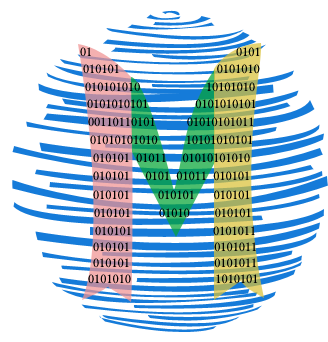 MMBD ***
The 6th International Conference on Modern Management based on Big Data (MMBD2025)
July 7-9, 2025   Hong Kong
Title Title Title Title Title Title Title Title Title
Presented by : author A , author B, etc.
Affiliation: AAAAAAAAAAAAAAAAAAAAAAAAAAAAAAAAAAAAAA
1
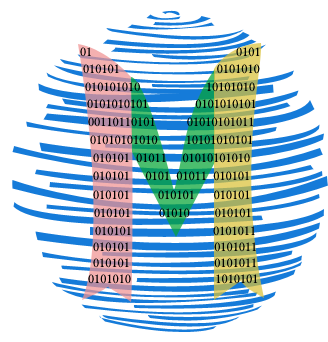 MMBD***
INTRODUCTION
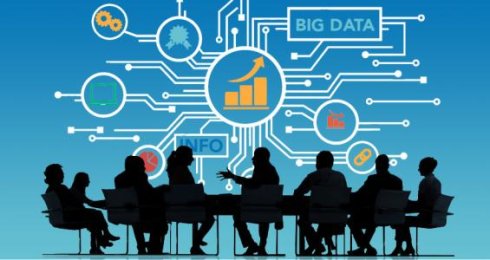 2
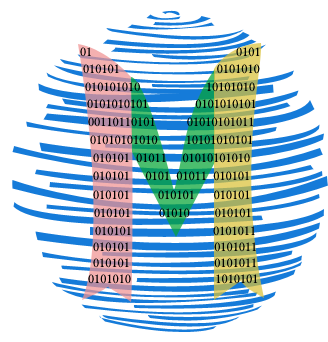 MMBD***
OBJECTIVES
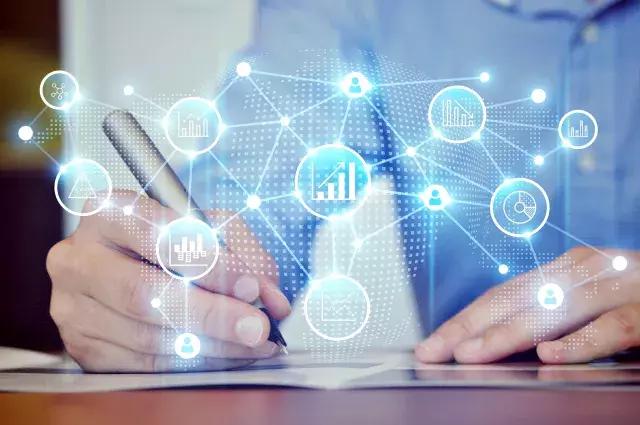 3
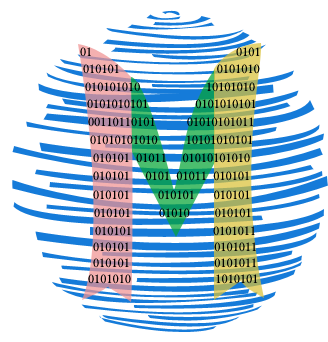 MMBD ****
METHODOLOGY
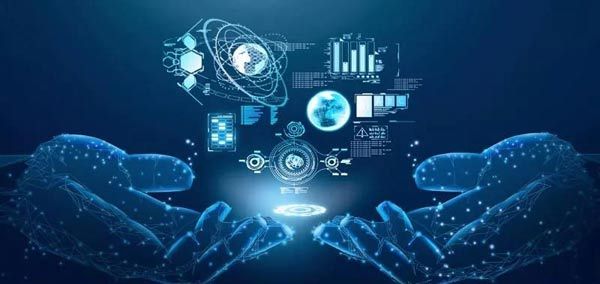 4
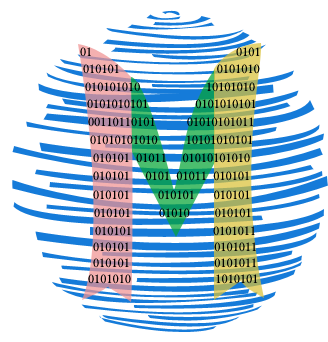 RESULT AND DISCUSSIONS
MMBD****
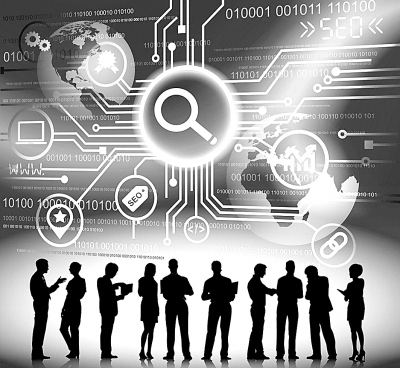 5
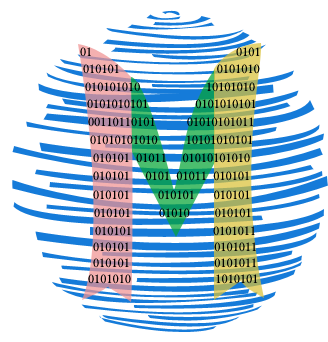 MMBD ****
Conclusion
6
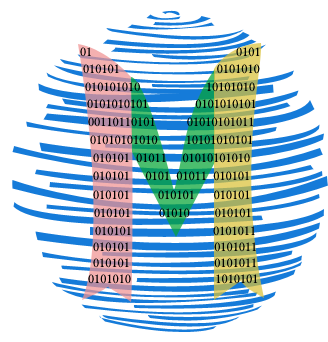 ACKNOWLEDGEMENT
MMBD****
7
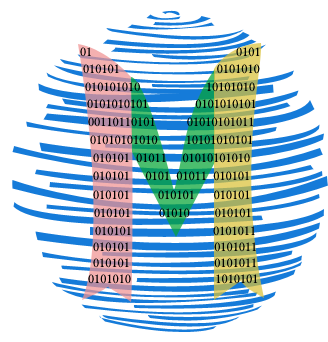 MMBD ****
Thank you for your attention